2025 User ConferenceLearn & Grow at our User Conference
in Jacksonville!
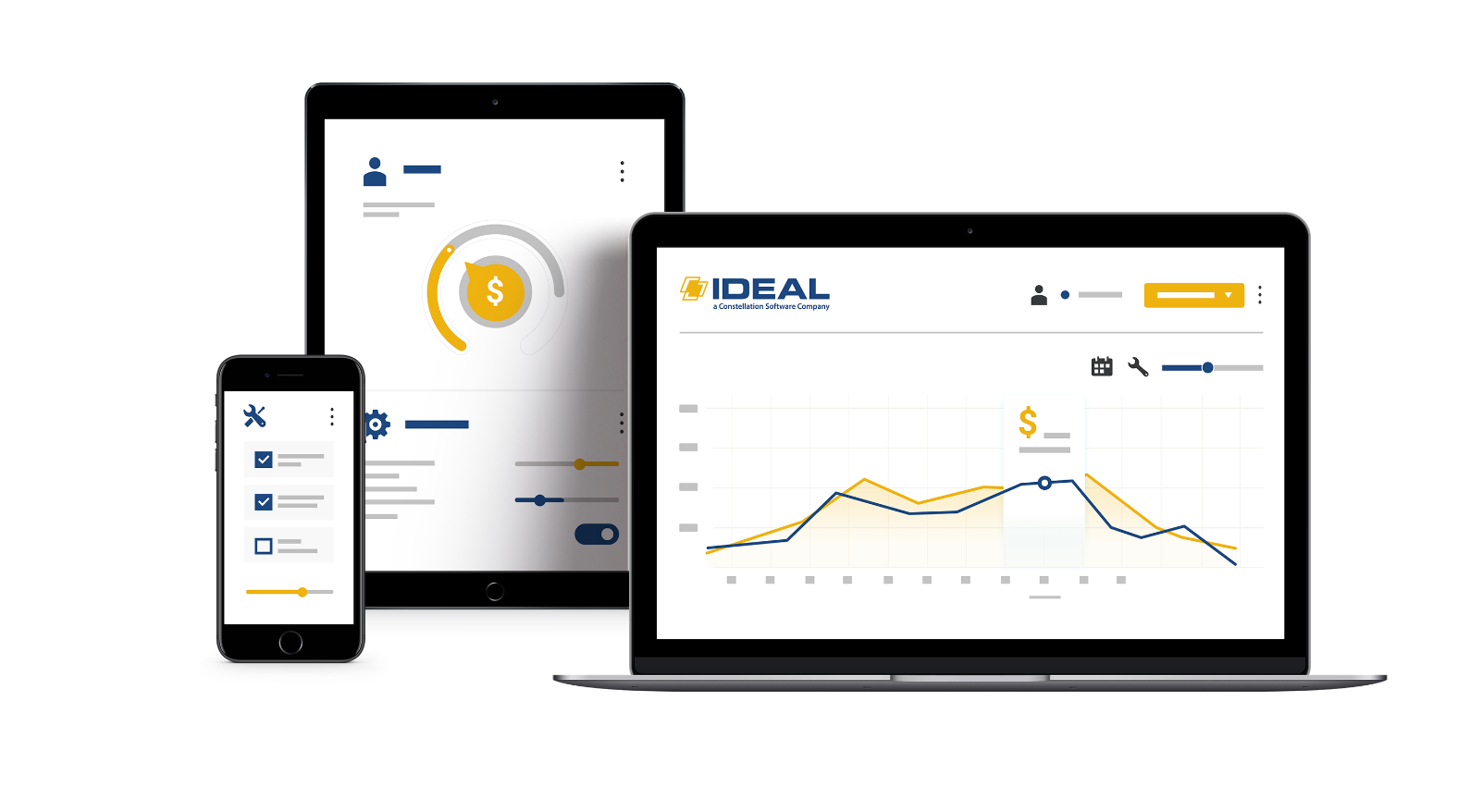 February 10 - 12th, 2025
Jacksonville, FL
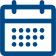 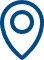 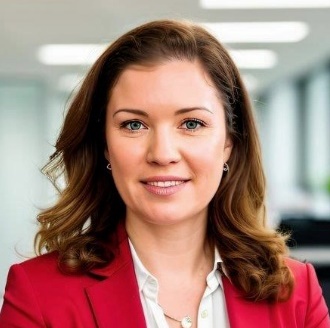 Kseniya Savelyeva
VP of Operations, Ideal & c-Systems
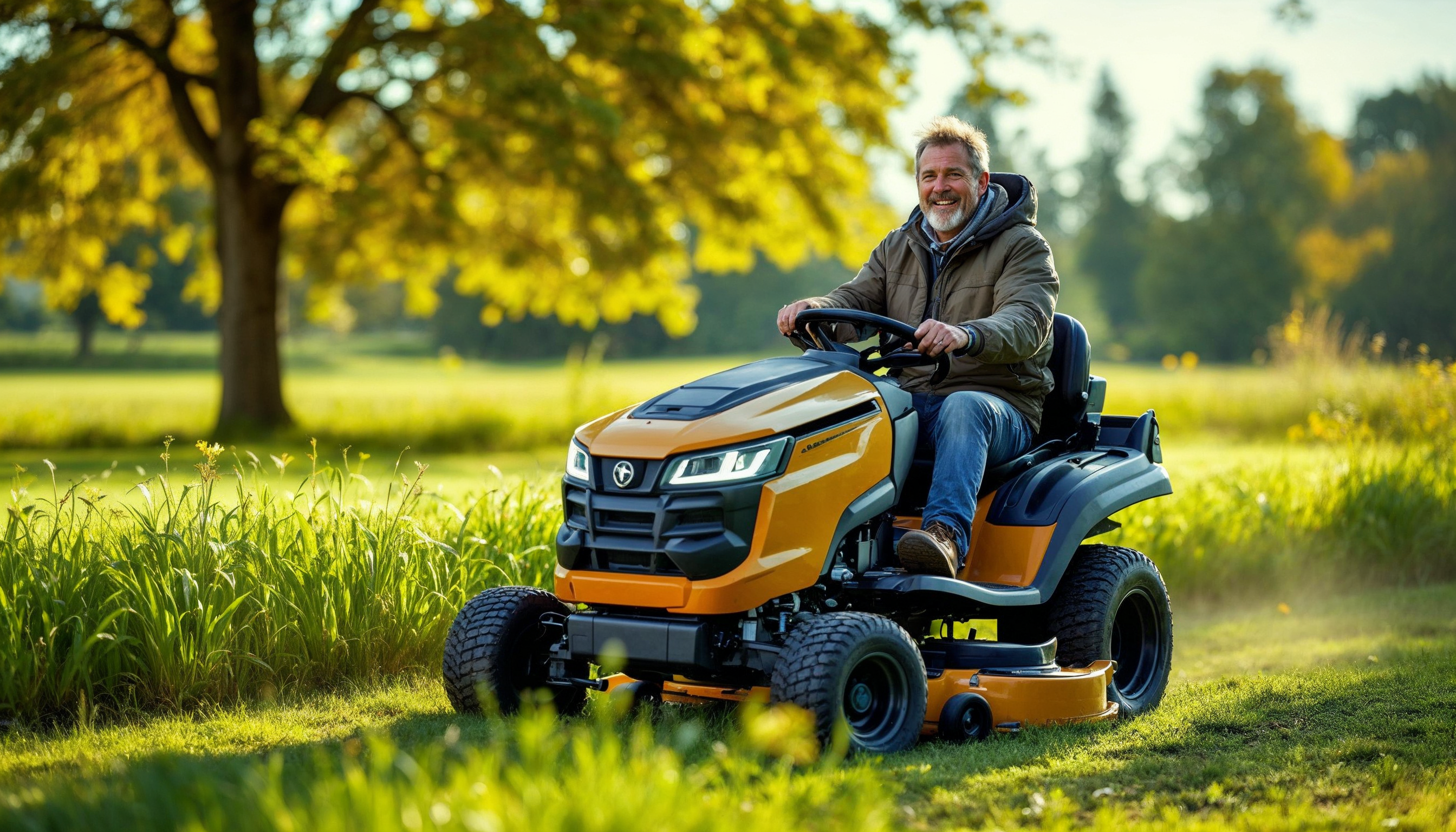 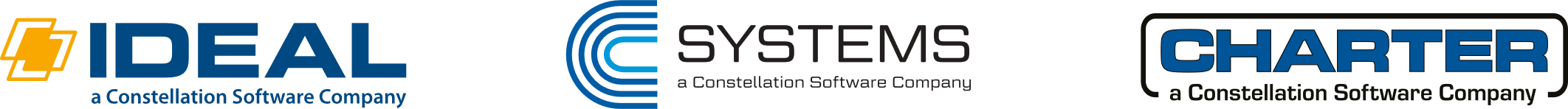 Over 2,000 OPE+ dealers
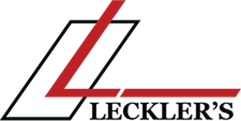 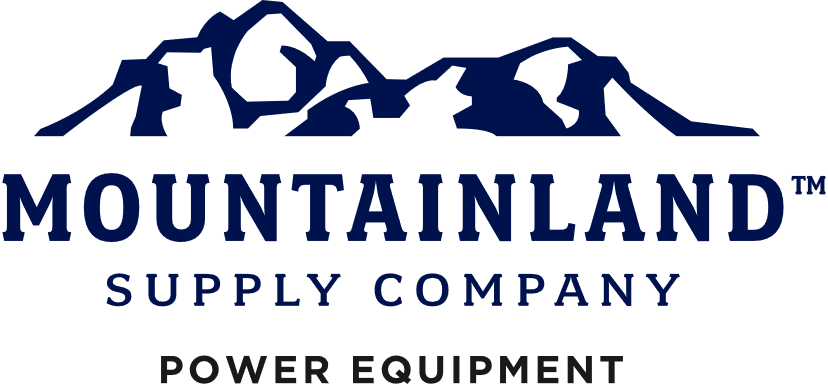 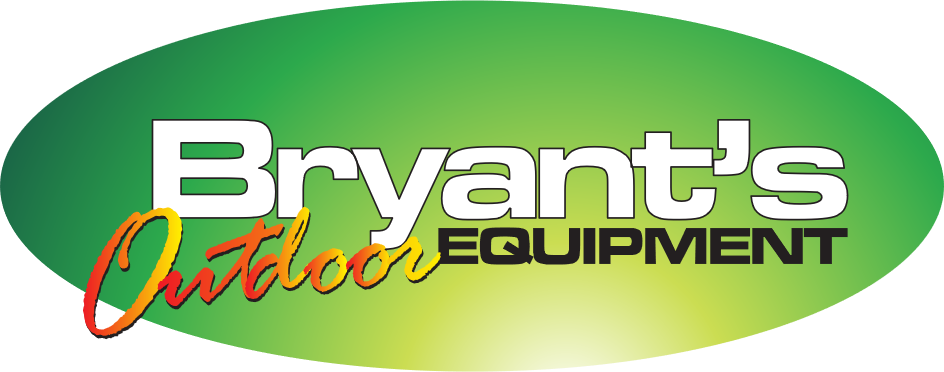 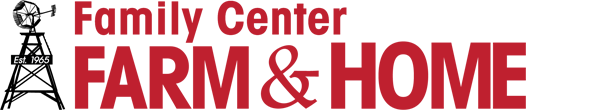 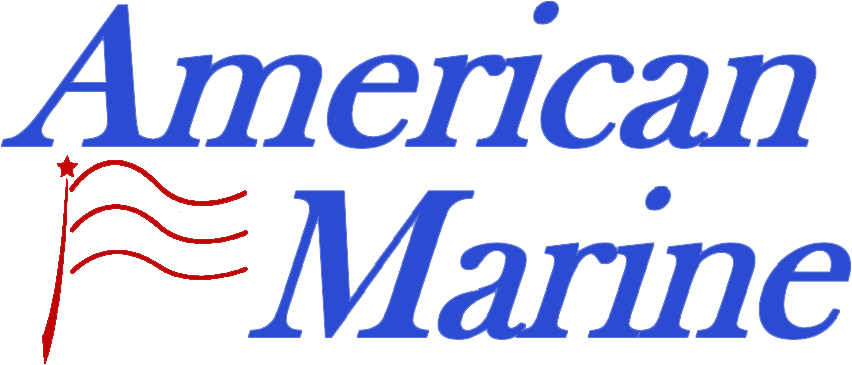 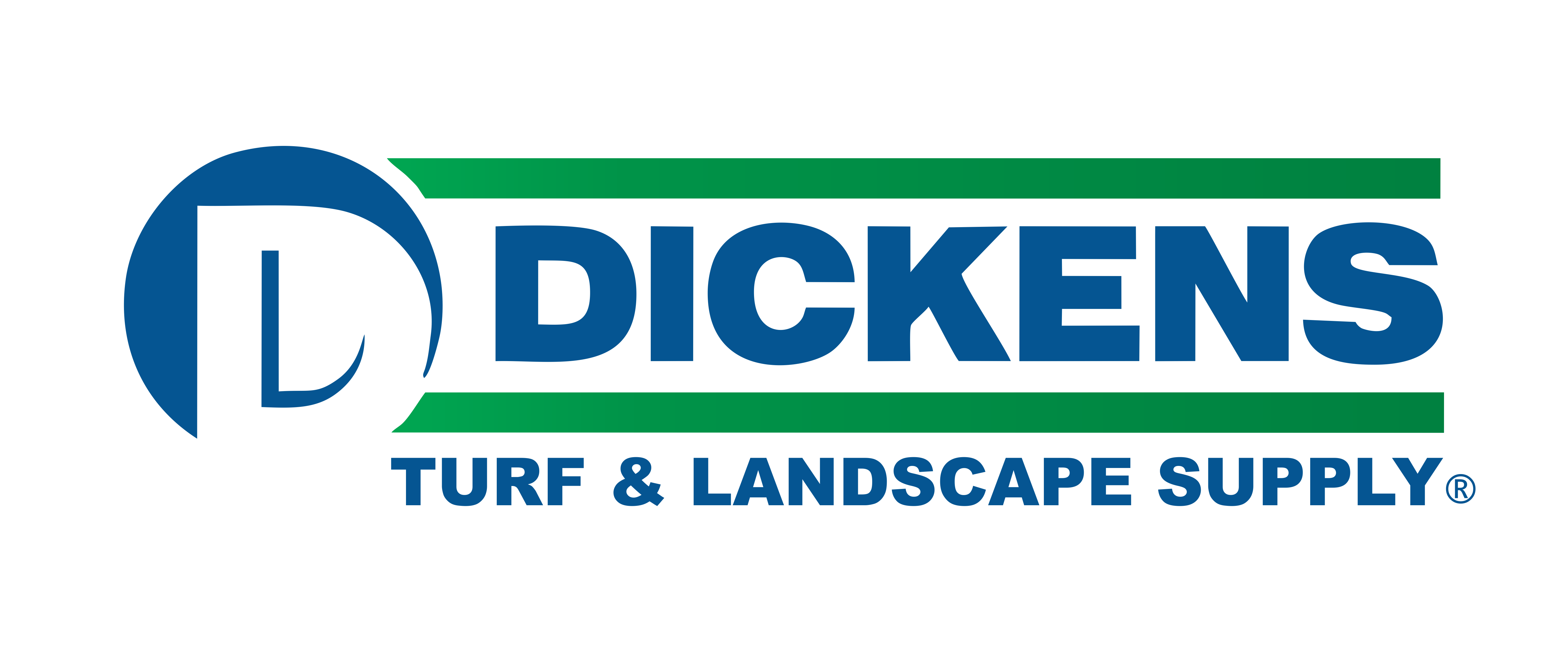 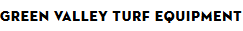 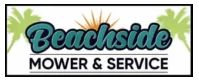 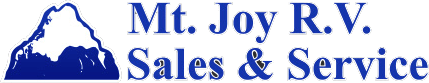 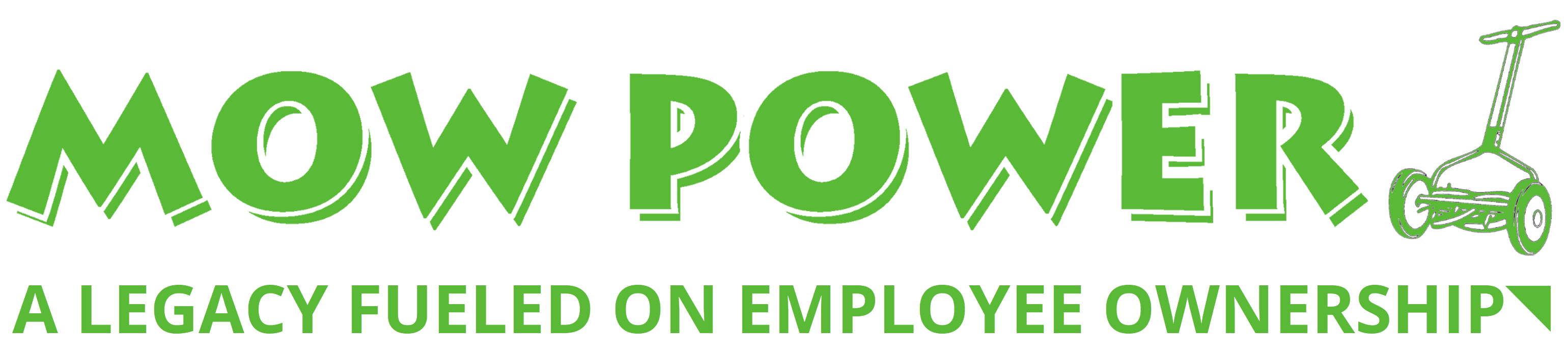 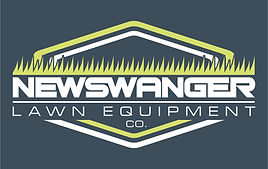 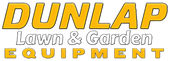 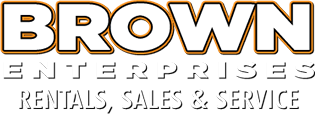 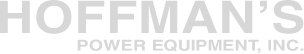 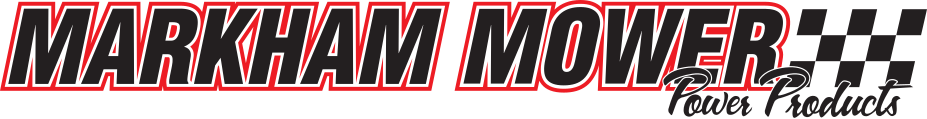 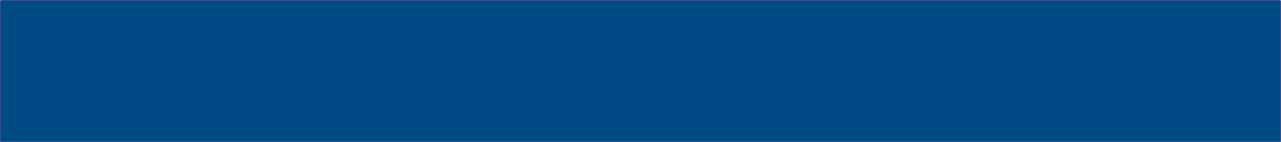 Welcome!
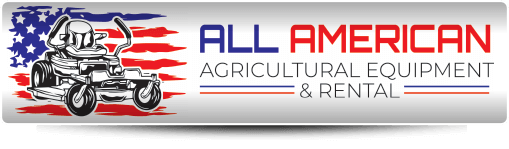 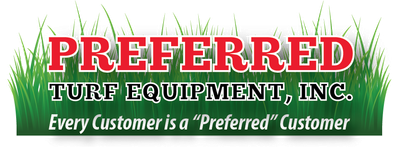 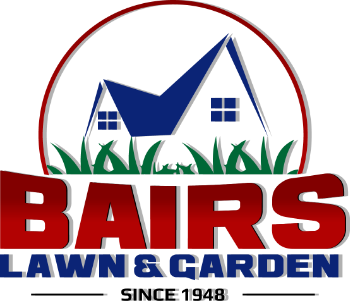 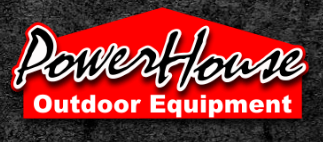 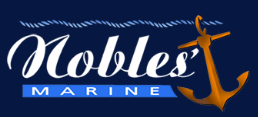 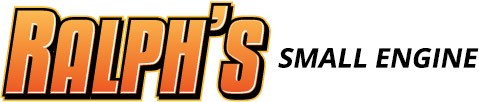 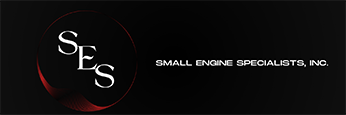 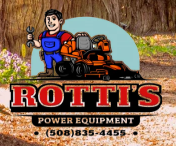 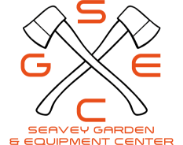 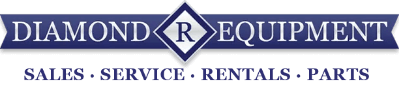 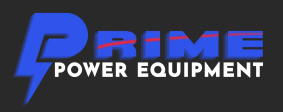 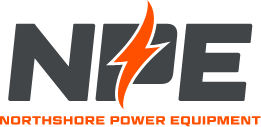 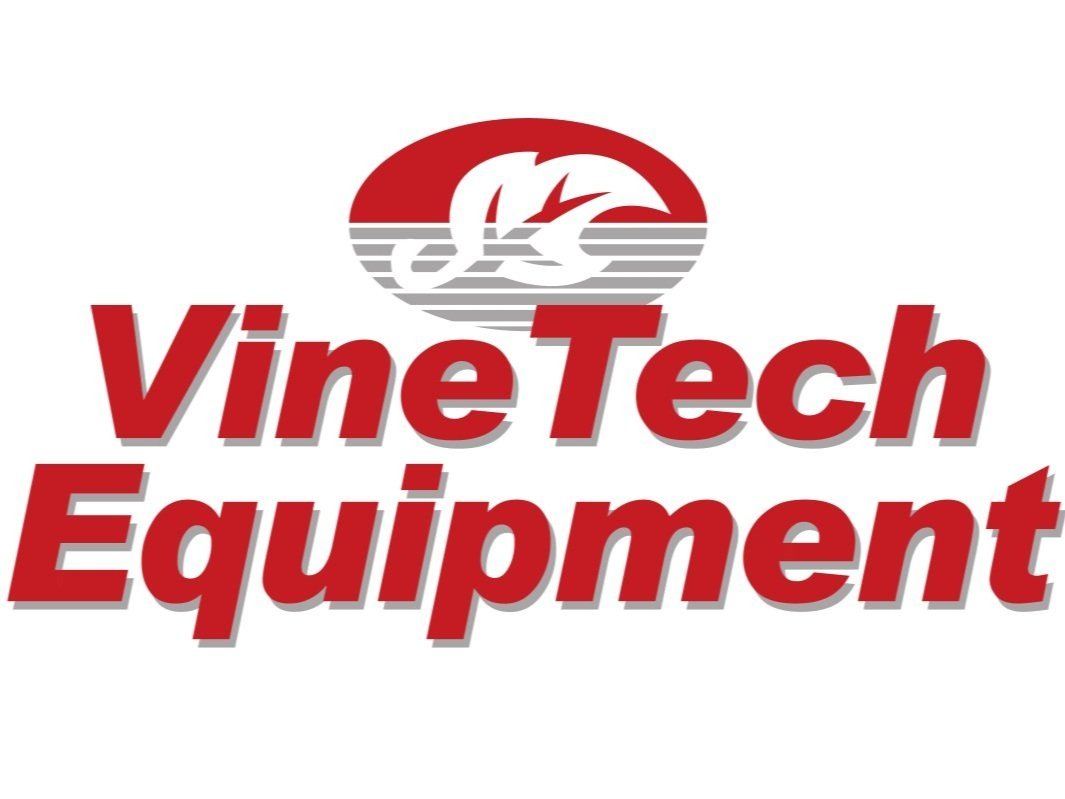 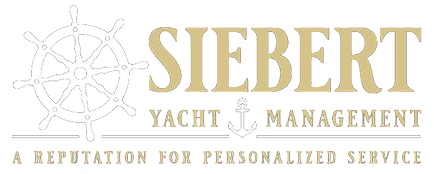 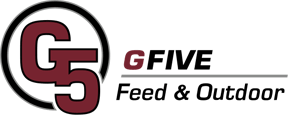 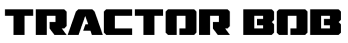 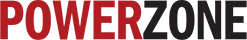 Ideal Team
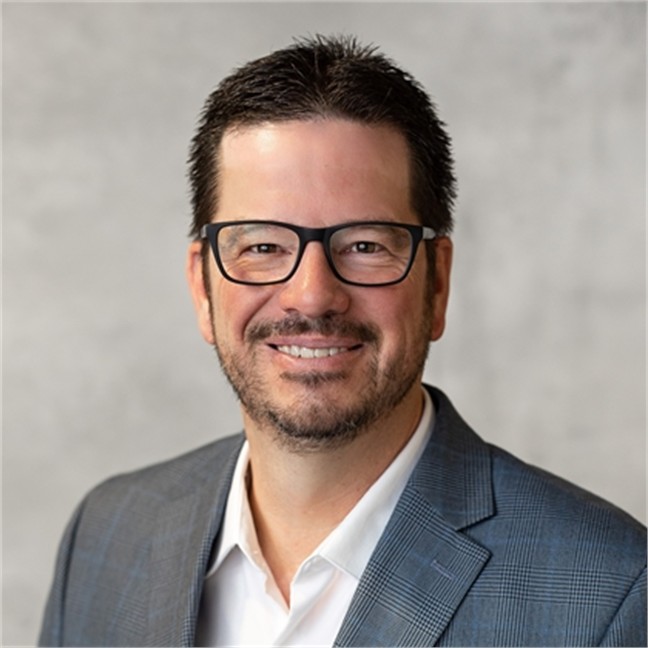 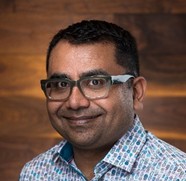 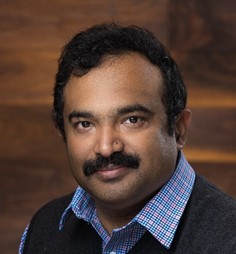 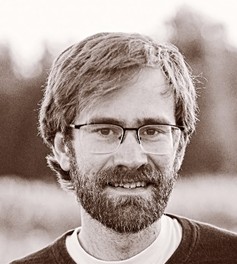 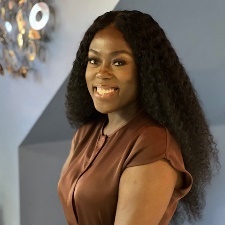 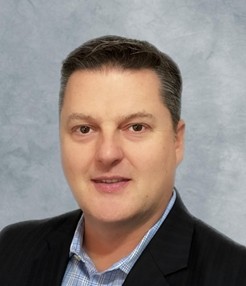 Ajay Thakur
General Manager
Muthu Kannan
Product
Josiah Mahon
Product
Curt Mendel
Sales Manager
Gifty Afrifa
Account Manager
Jason Wilson
Account Manager
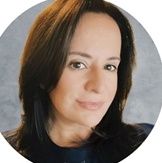 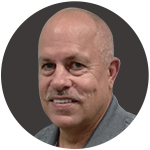 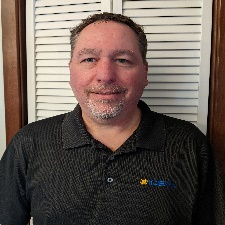 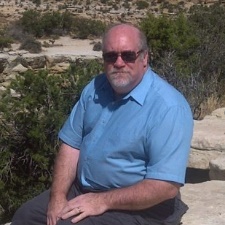 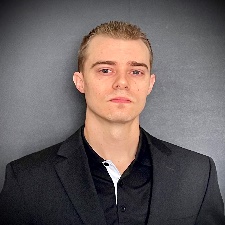 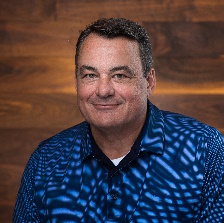 David Dismuke
Sales Director
Katie Mitchell
Trainer
Jim Daum
Trainer
Jeff Plecity
Trainer
Dave Baumgarten
Trainer
Ross Morgan
Cloud
Target Team
Driving Innovation
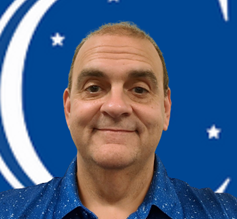 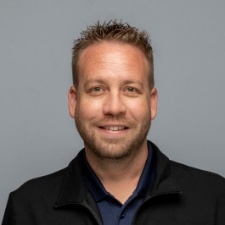 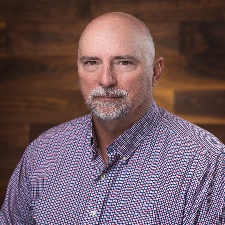 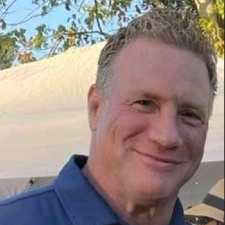 TargetCRM
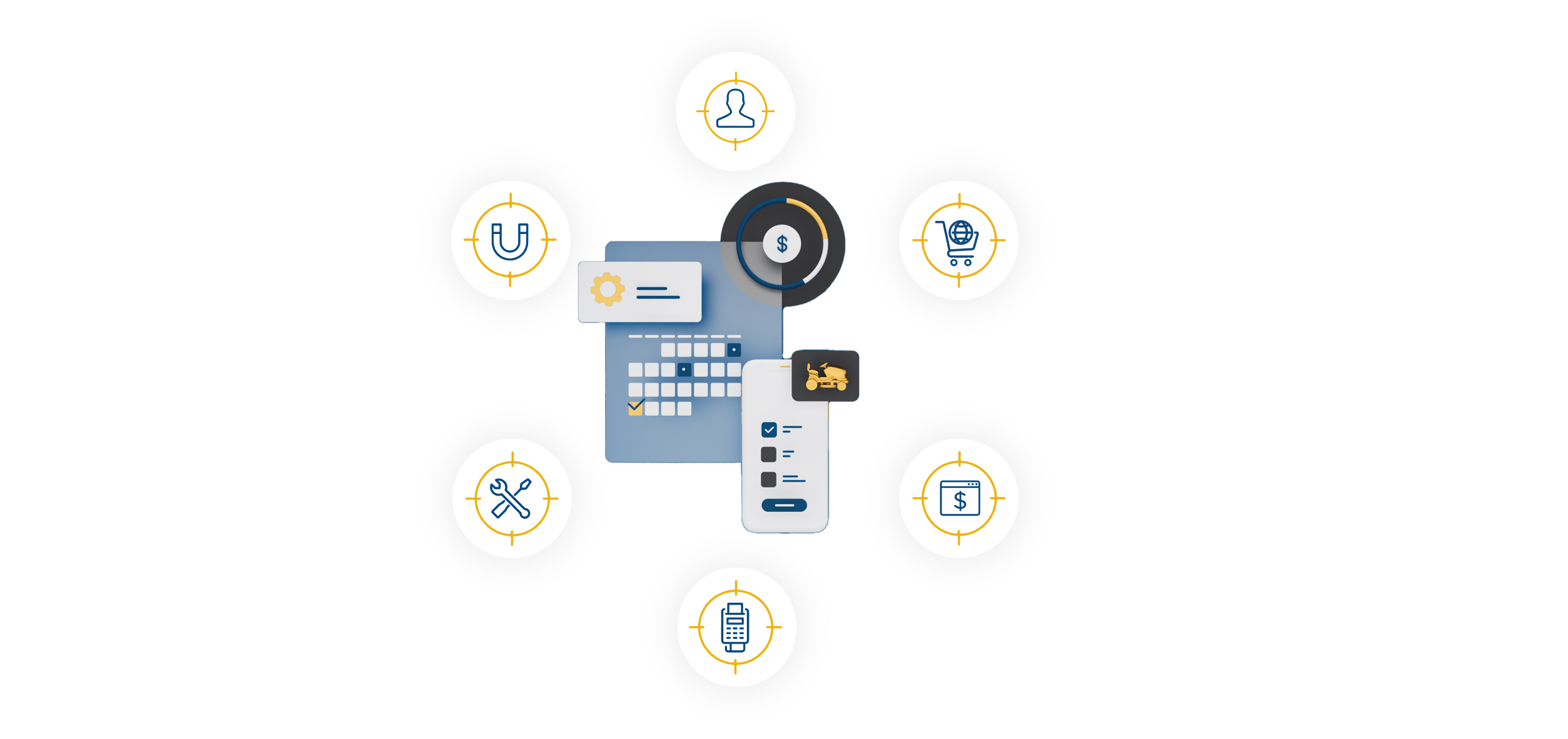 TargetLoyalty
TargetWeb
Tim Berman
Product
Brian Kristiansen
TargetPay
Gene Lydick
TargetPay
Kevin Koziol
TargetWeb
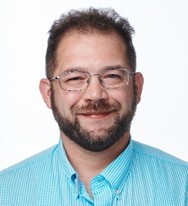 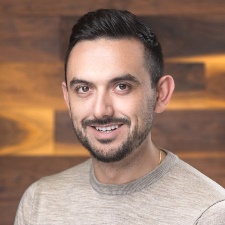 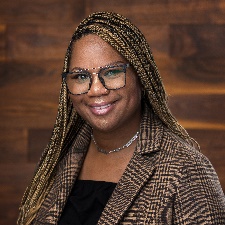 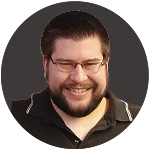 TargetPay
TargetService
Daniel Palumbo
TargetCRM
Lydia Jenkins
TargetCRM
Ben Schmidt
TargetCRM
Justin Stacey
TargetCRM
TargetPOS
Agenda
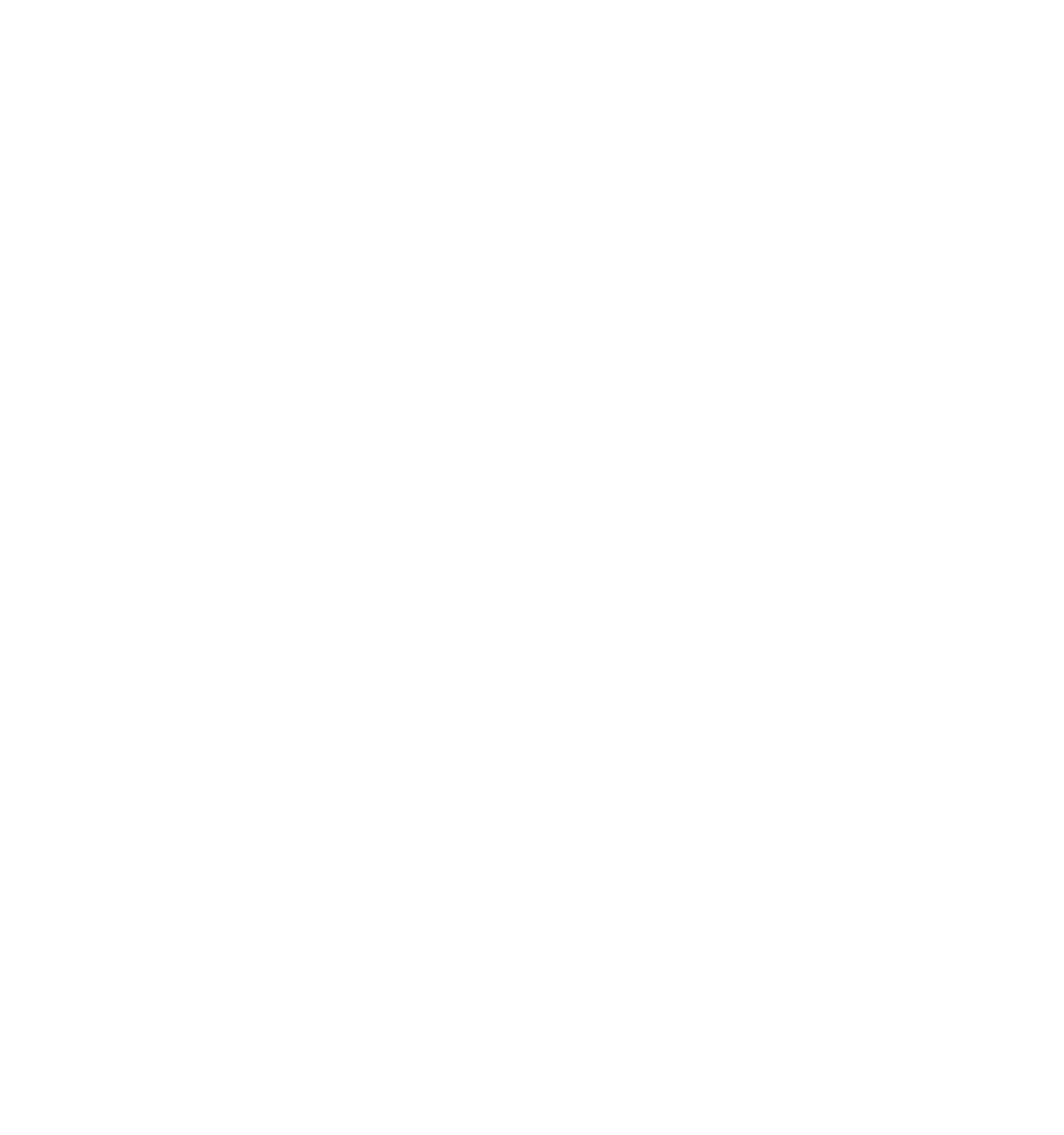 Monday:
1:00 AM – 4:30 PM – Training Sessions (Ideal / TargetApps)
4:30 AM – 6:00 PM – Networking Reception
Tuesday:
8:00 AM – 8:45 AM – Breakfast Masterclass: Digital Retailing
9:00 AM – 9:45 AM – Exploring the Future of Ideal
10:00 AM – 5:15 PM – Training Sessions (Ideal / TargetApps)
Download presentations!
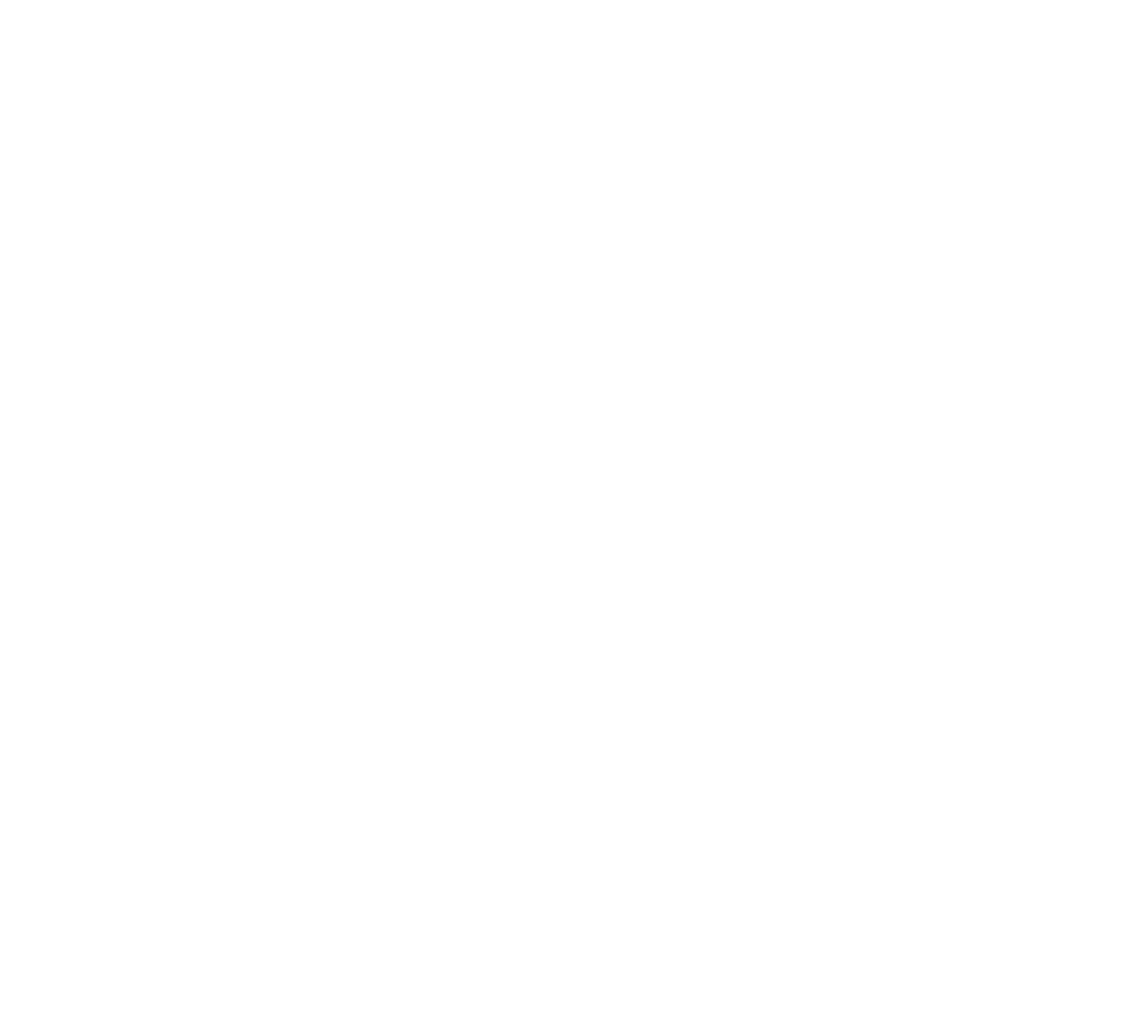 Wednesday:
8:00 AM – 8:45 AM – Breakfast Masterclass: E-Commerce Essentials
9:00 AM – 12:45 PM – Training Sessions (Ideal / TargetApps)
Drop by the LAB
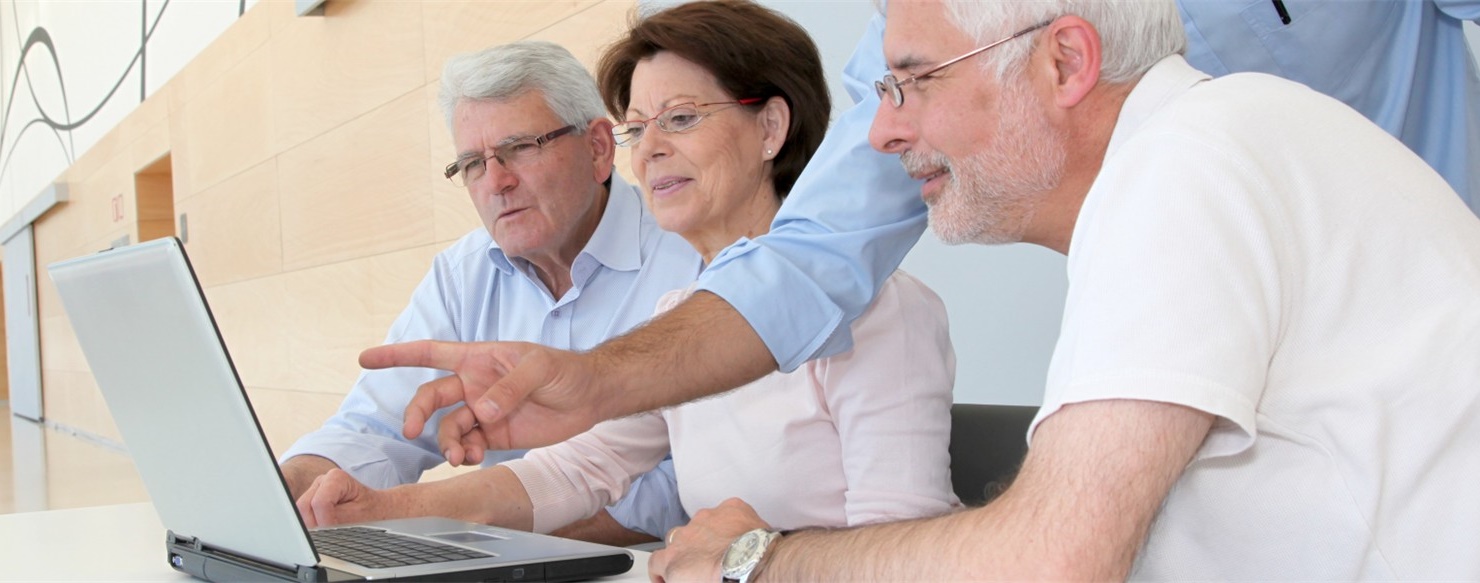 Mon/Tue: 8am – 5pm
Wed: 8am – 2:30pm
Registration required
Help our OPE community grow!
Facebook Review
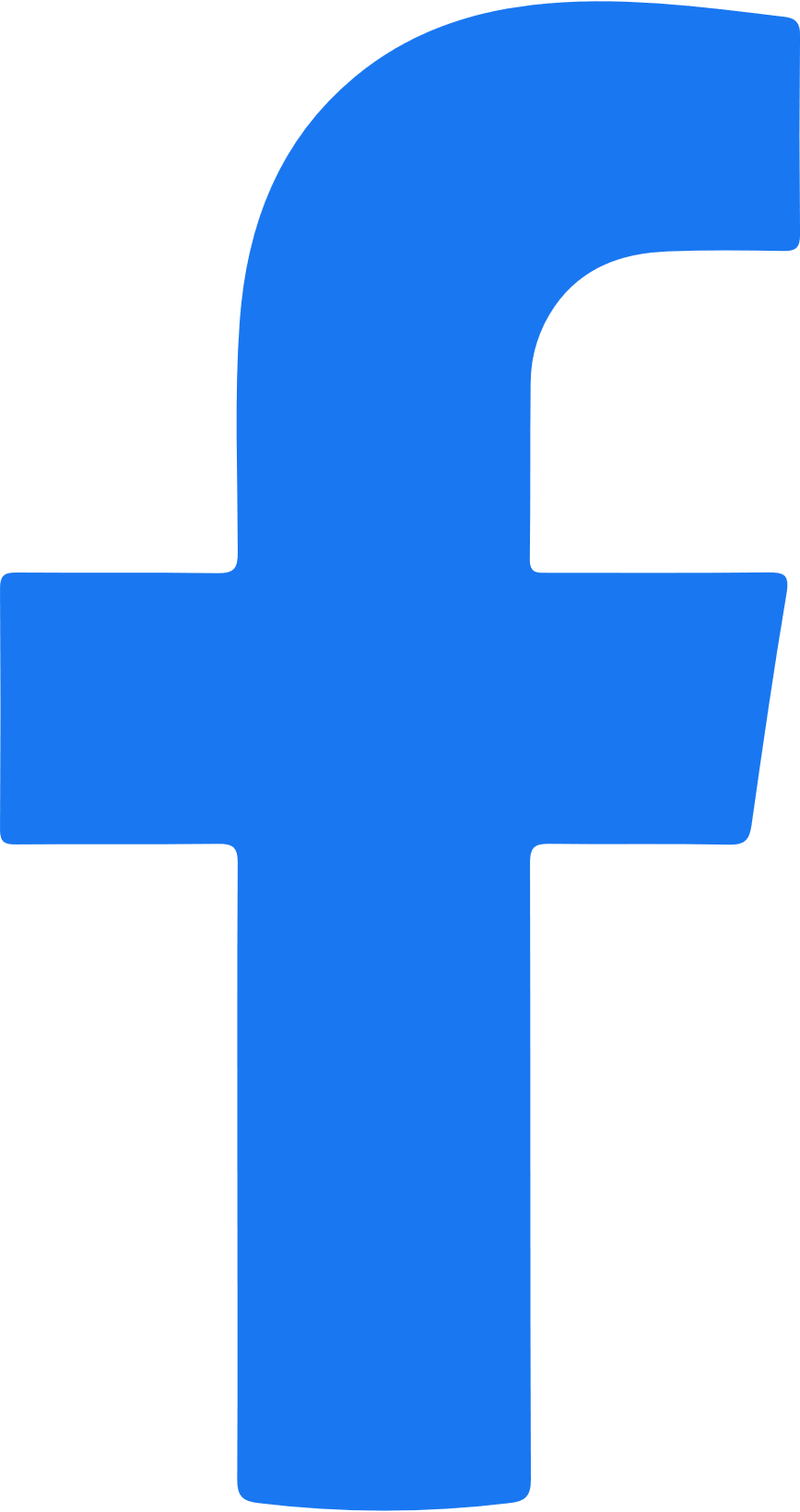 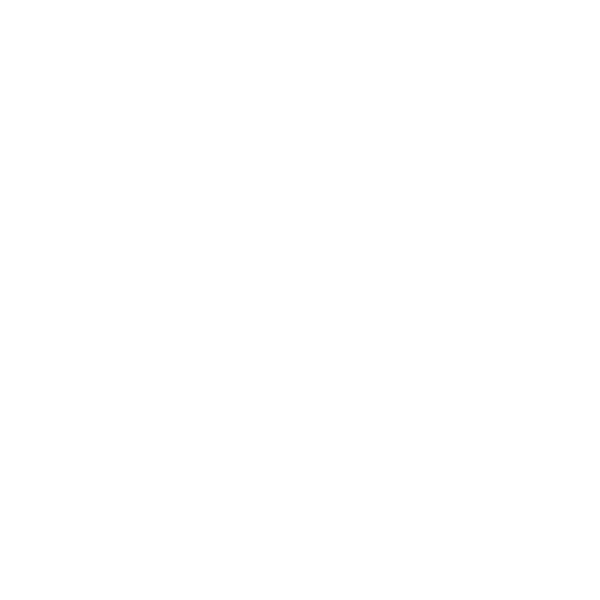 10 minutes = $100
Google Review
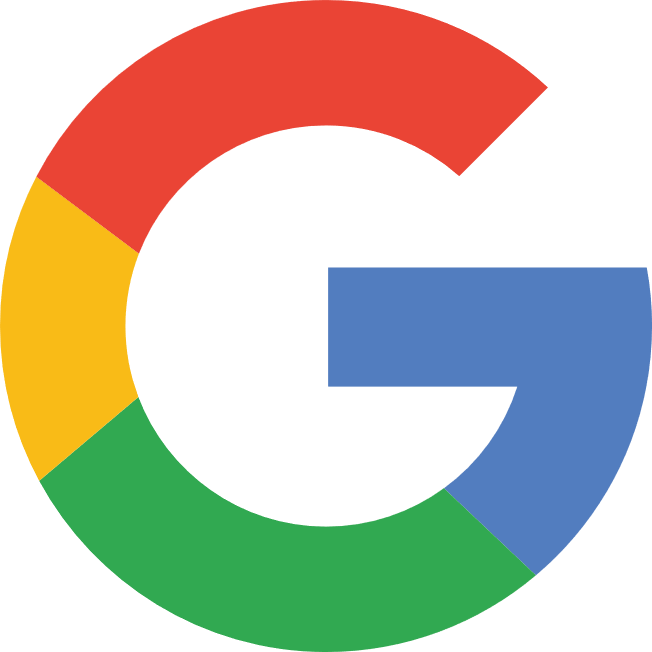 2-minute video testimonial
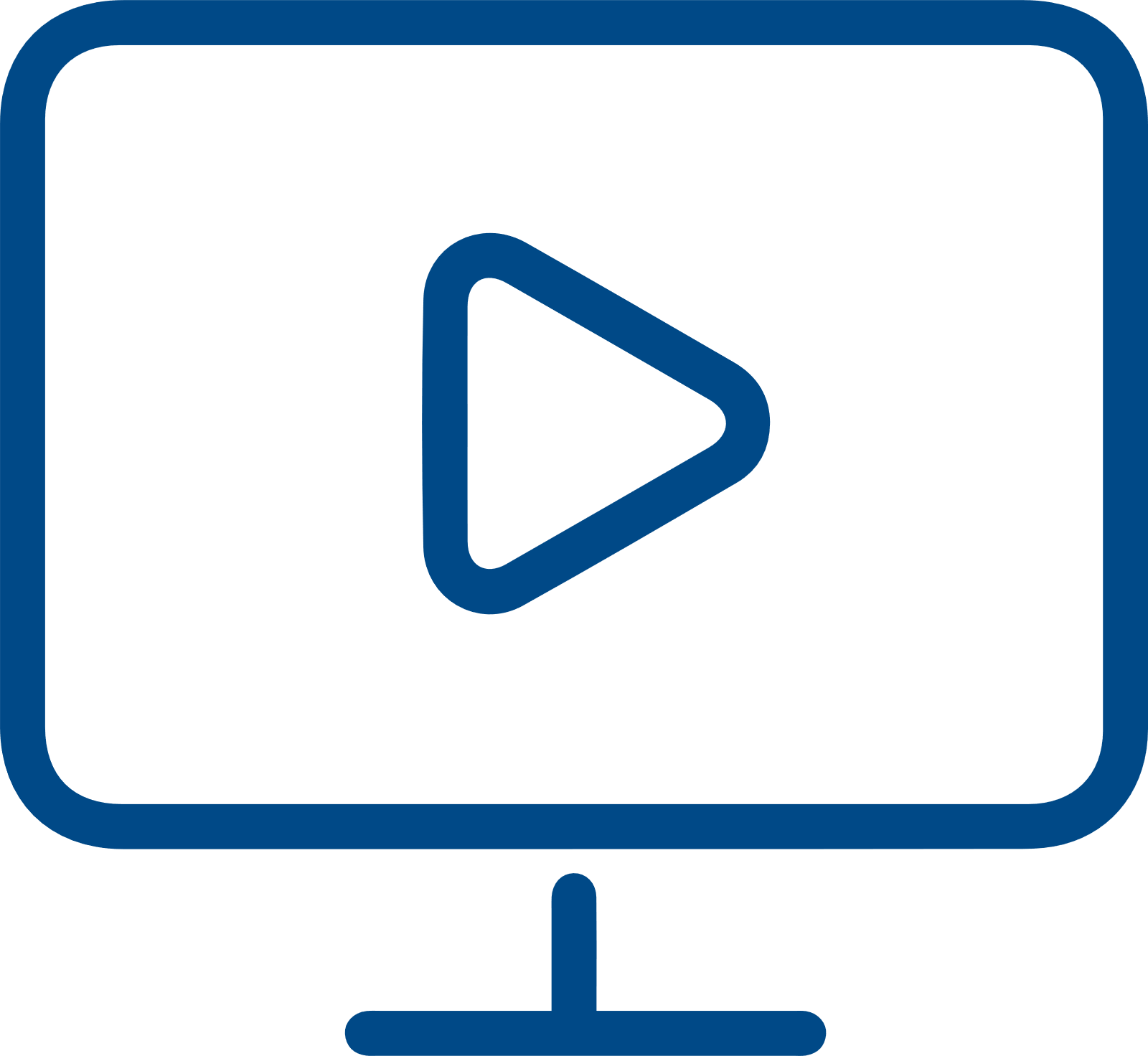 2025 User Conference
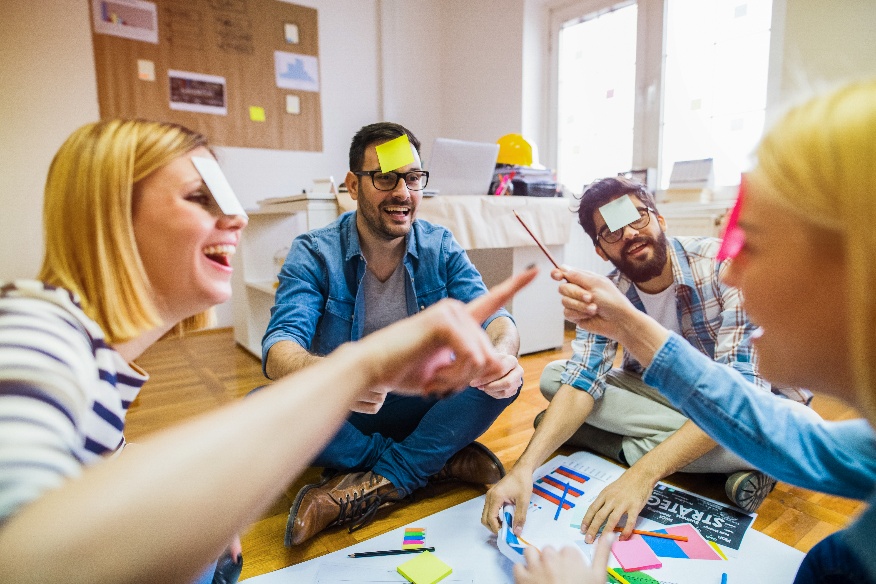 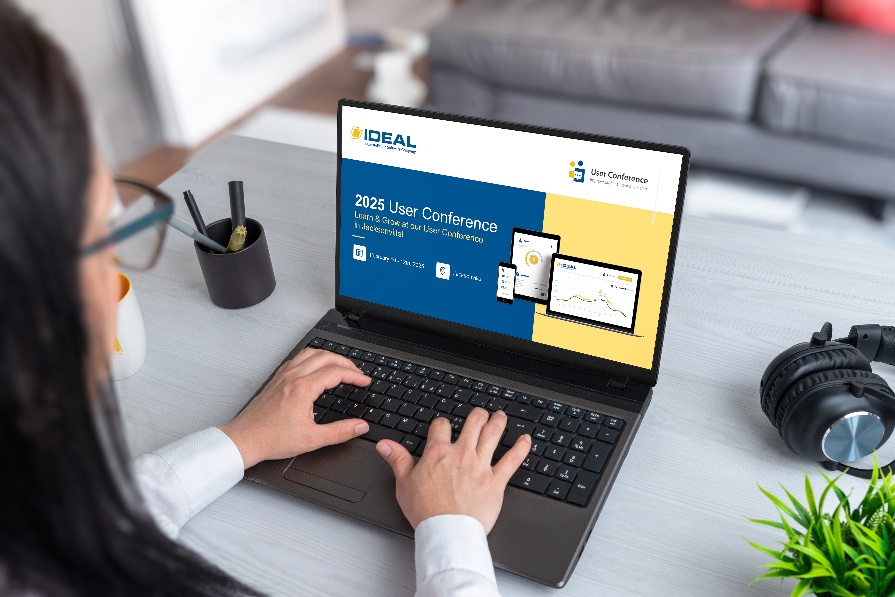 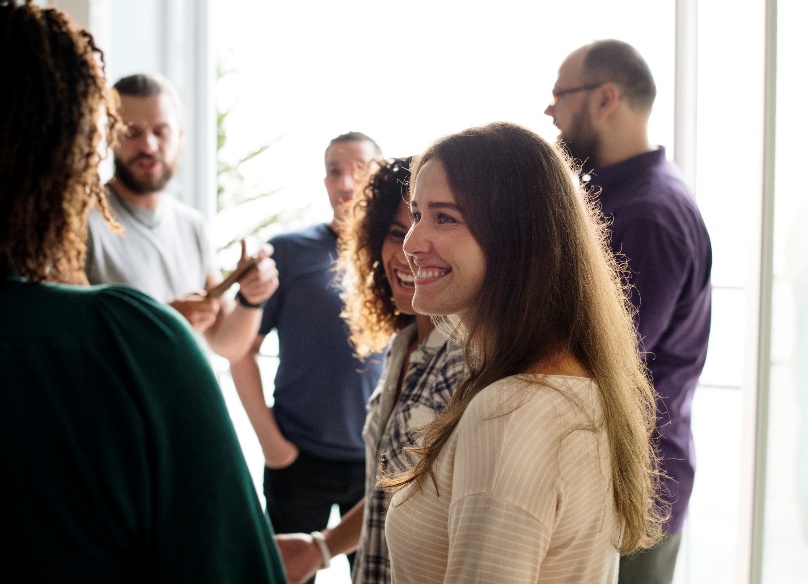 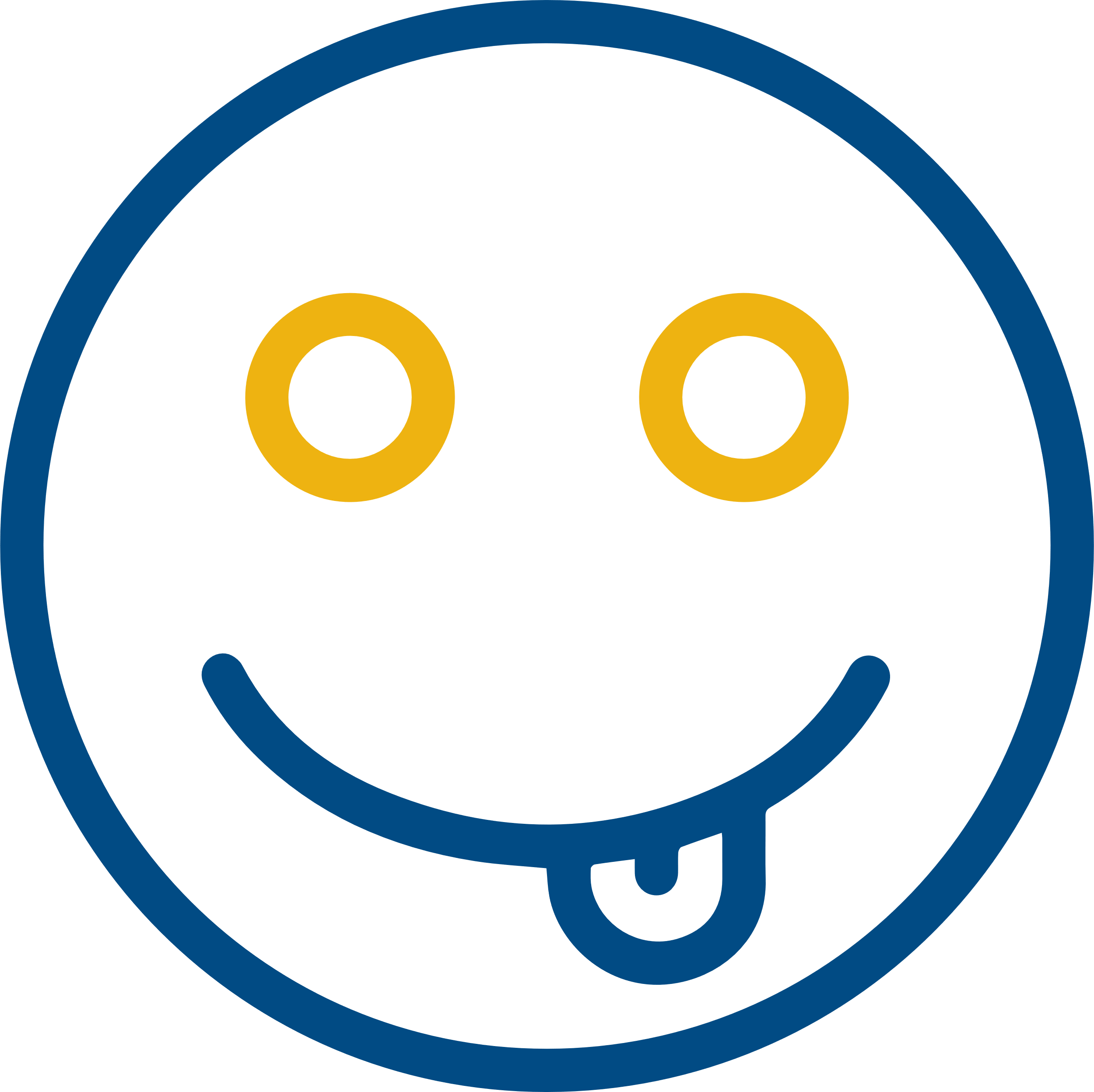 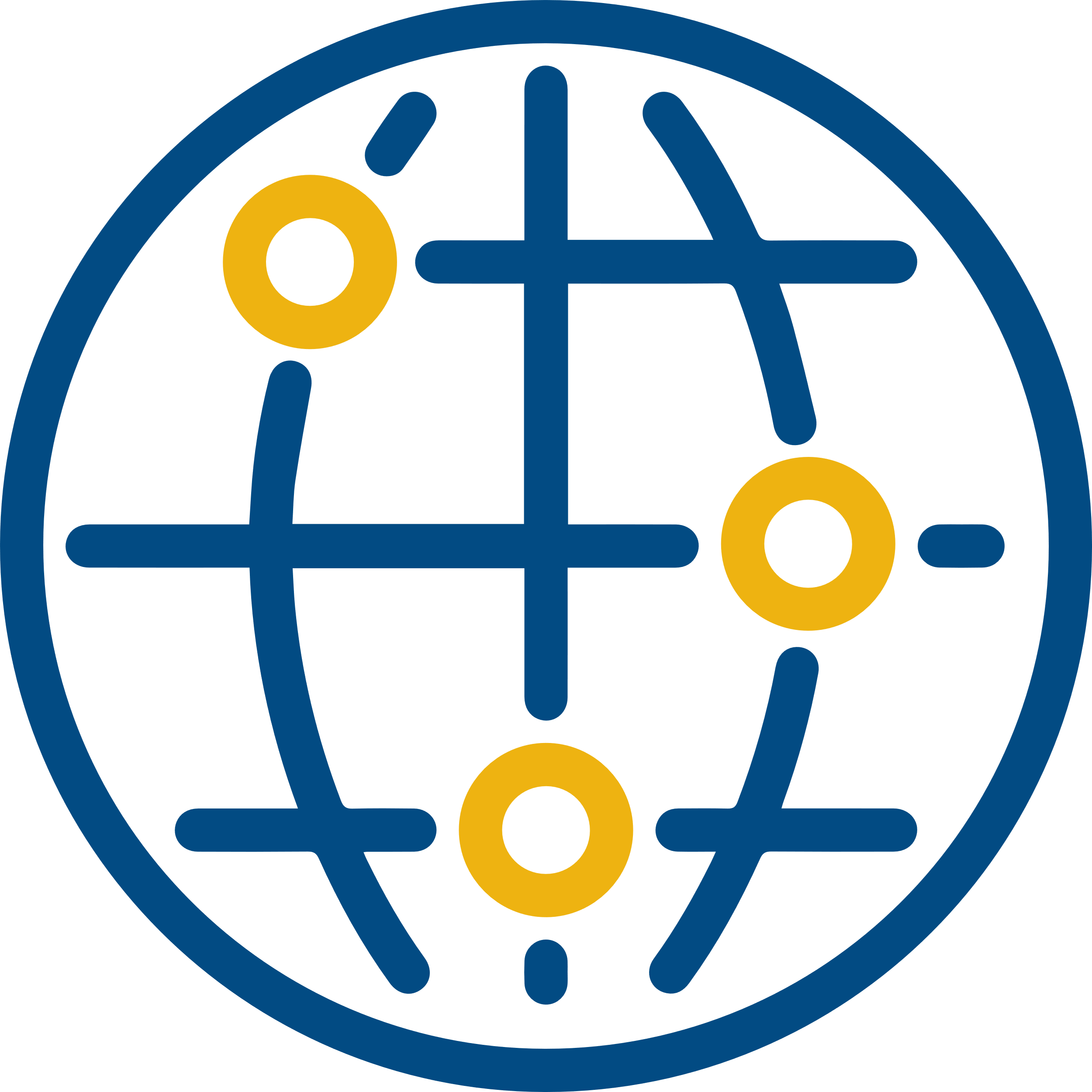 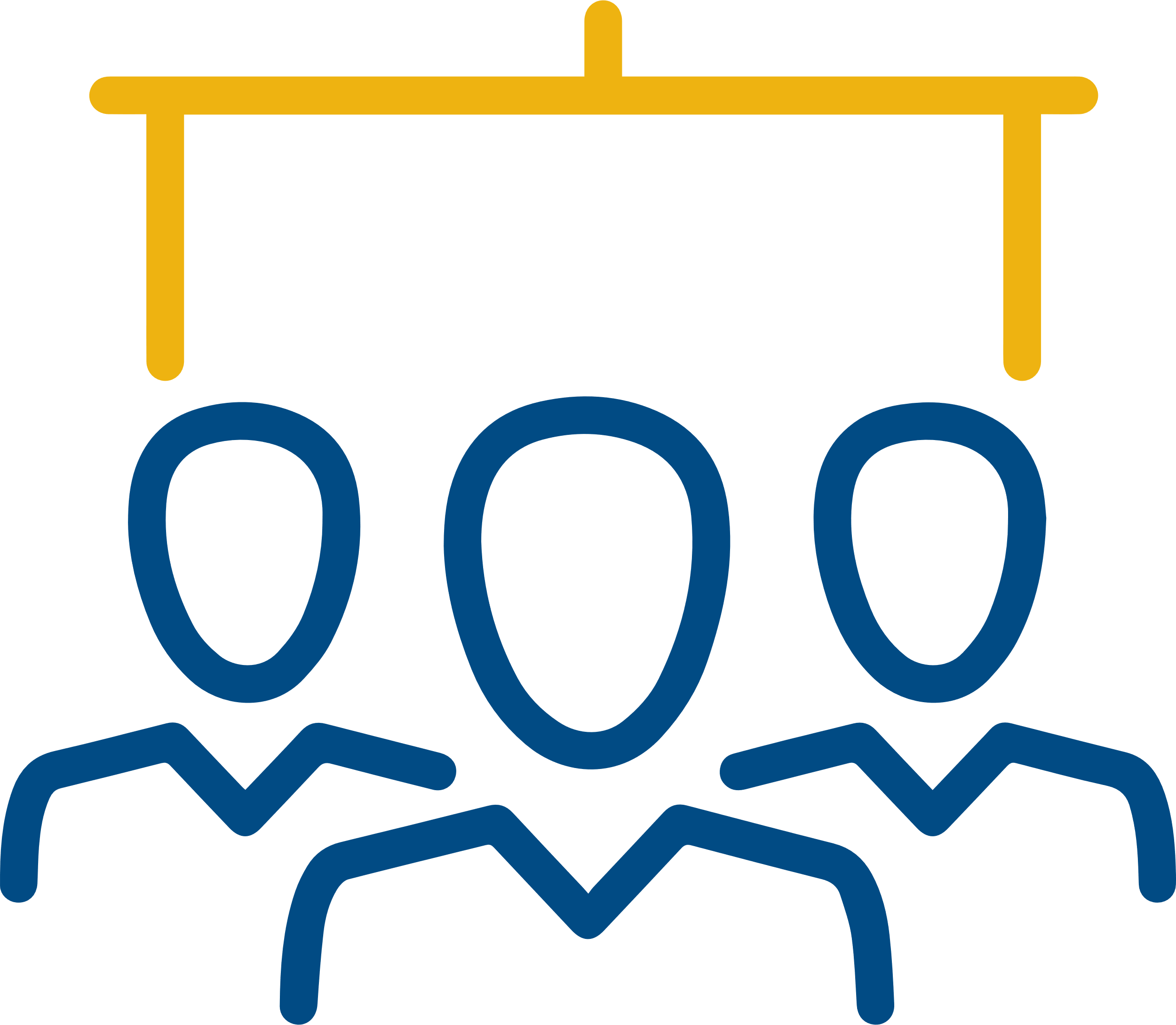 Have fun!
Learn
Network